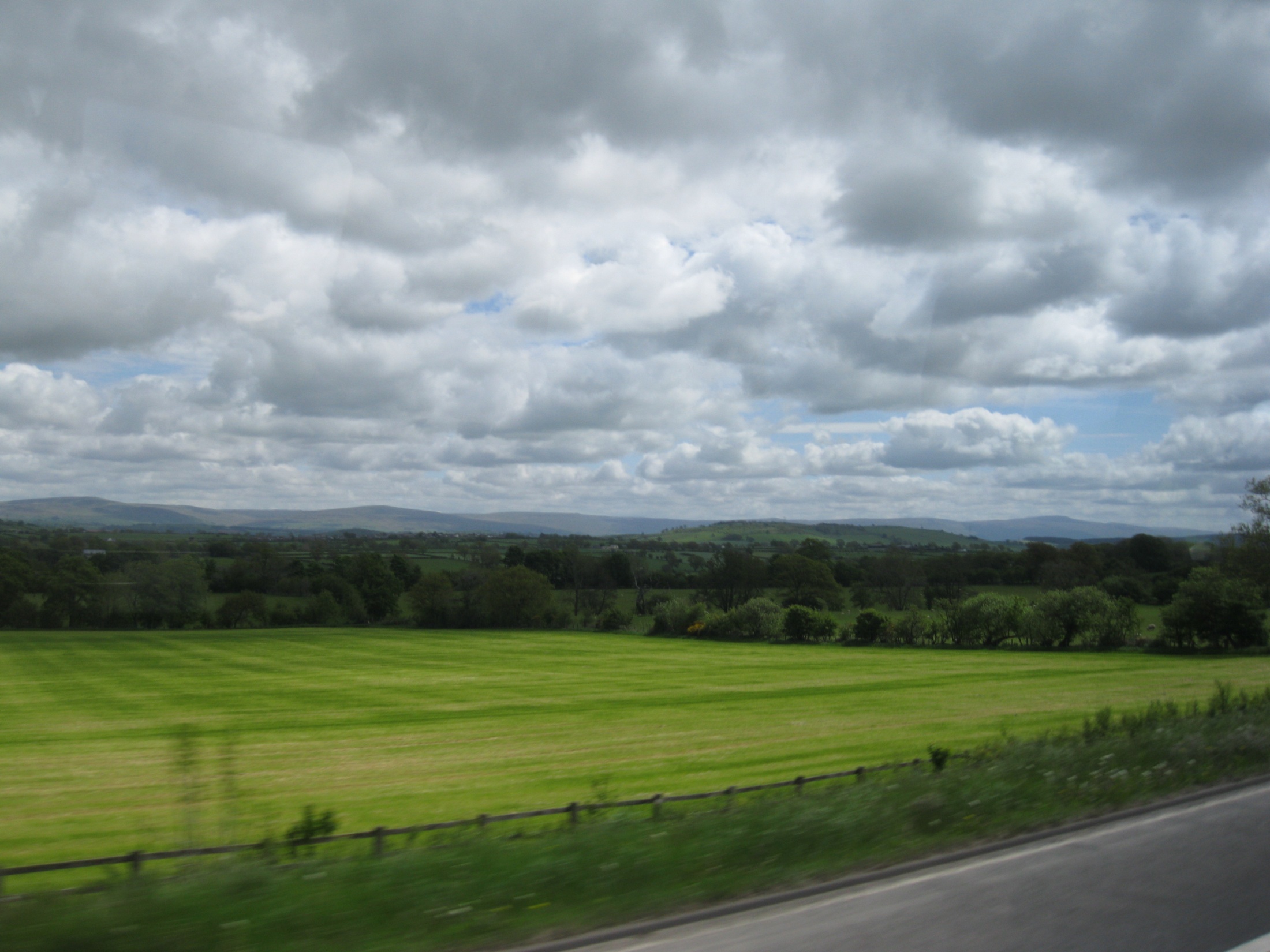 English countryside
Шайдурова Валентина Федоровна
Учитель английского языка
ГБОУ «Школа №106»
Санкт-Петербург
2015
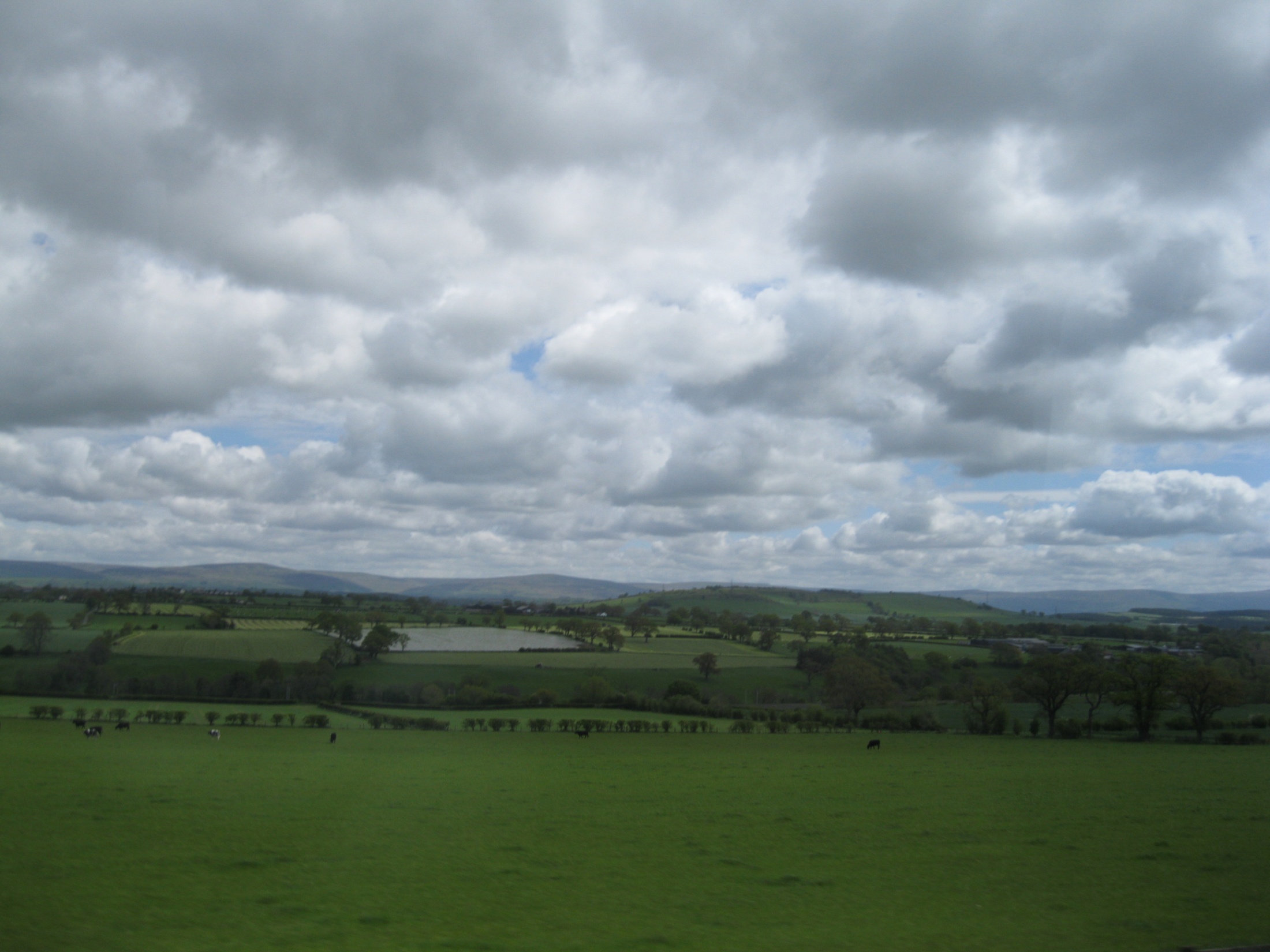 “There’s peace and holy quiet there, 
Great clouds along pacific skies …”
Rupert Brooke (1887–1915)
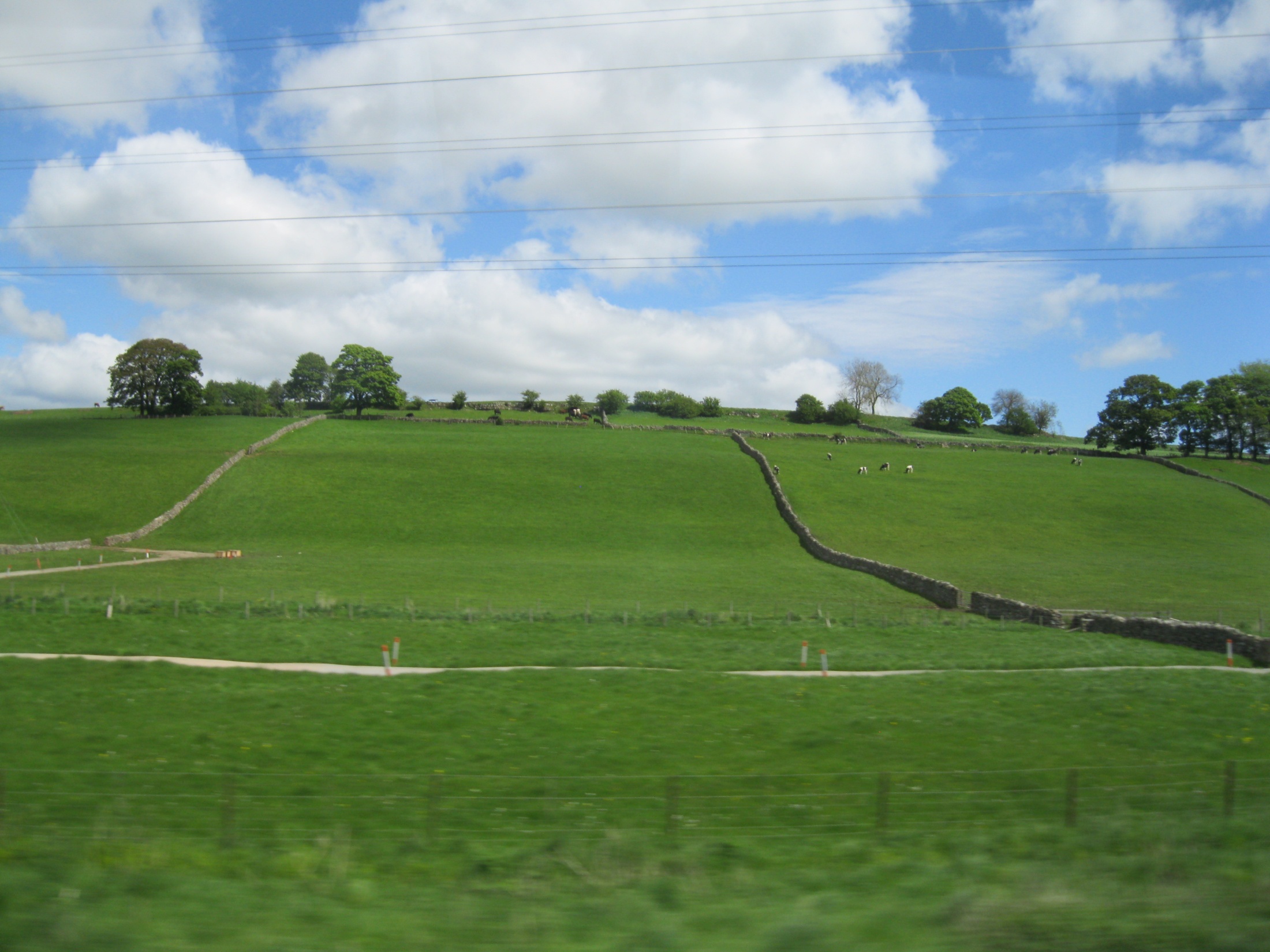 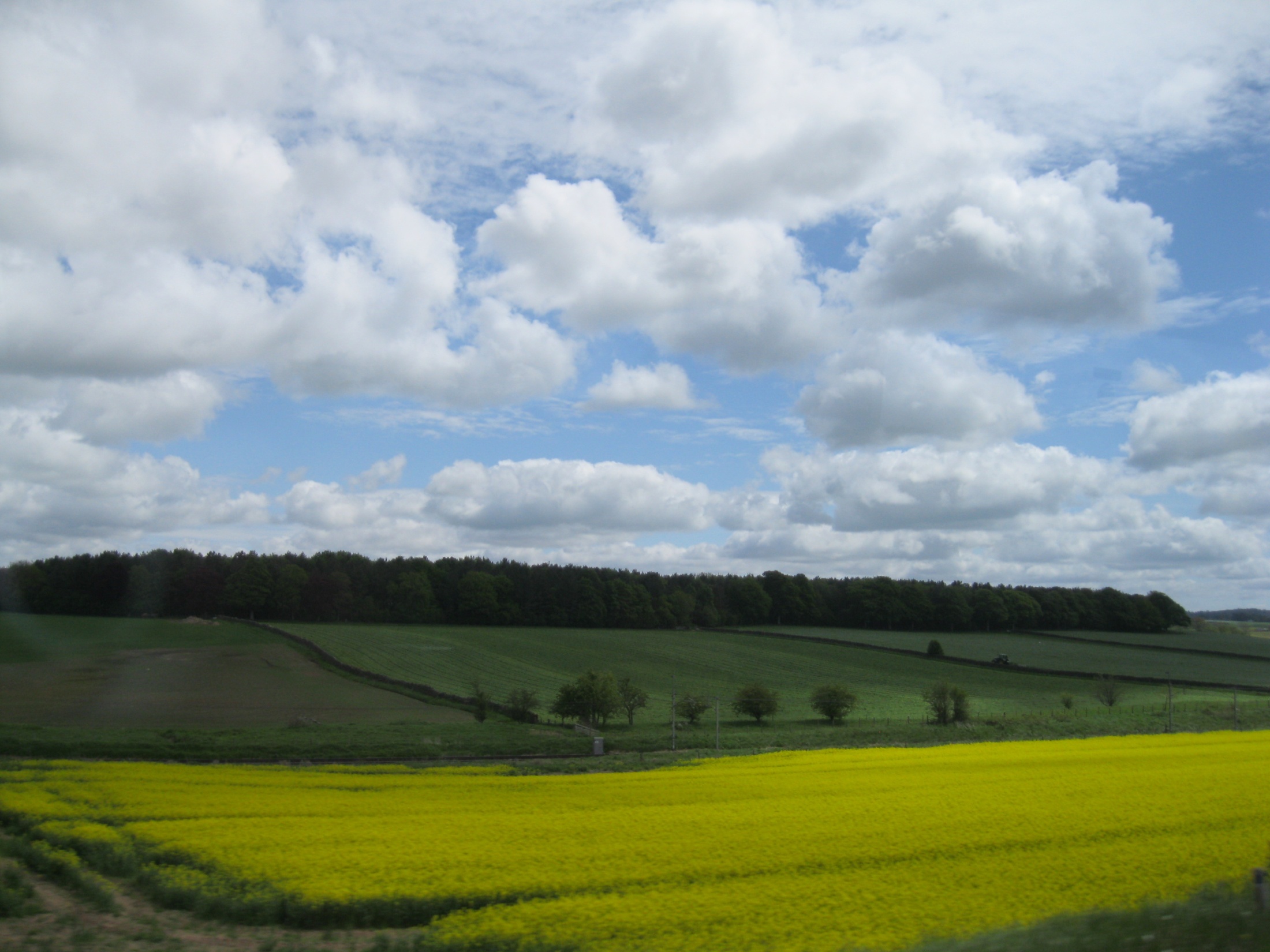 “I know 
How the May fields all golden show …”
Rupert Brooke (1887–1915)
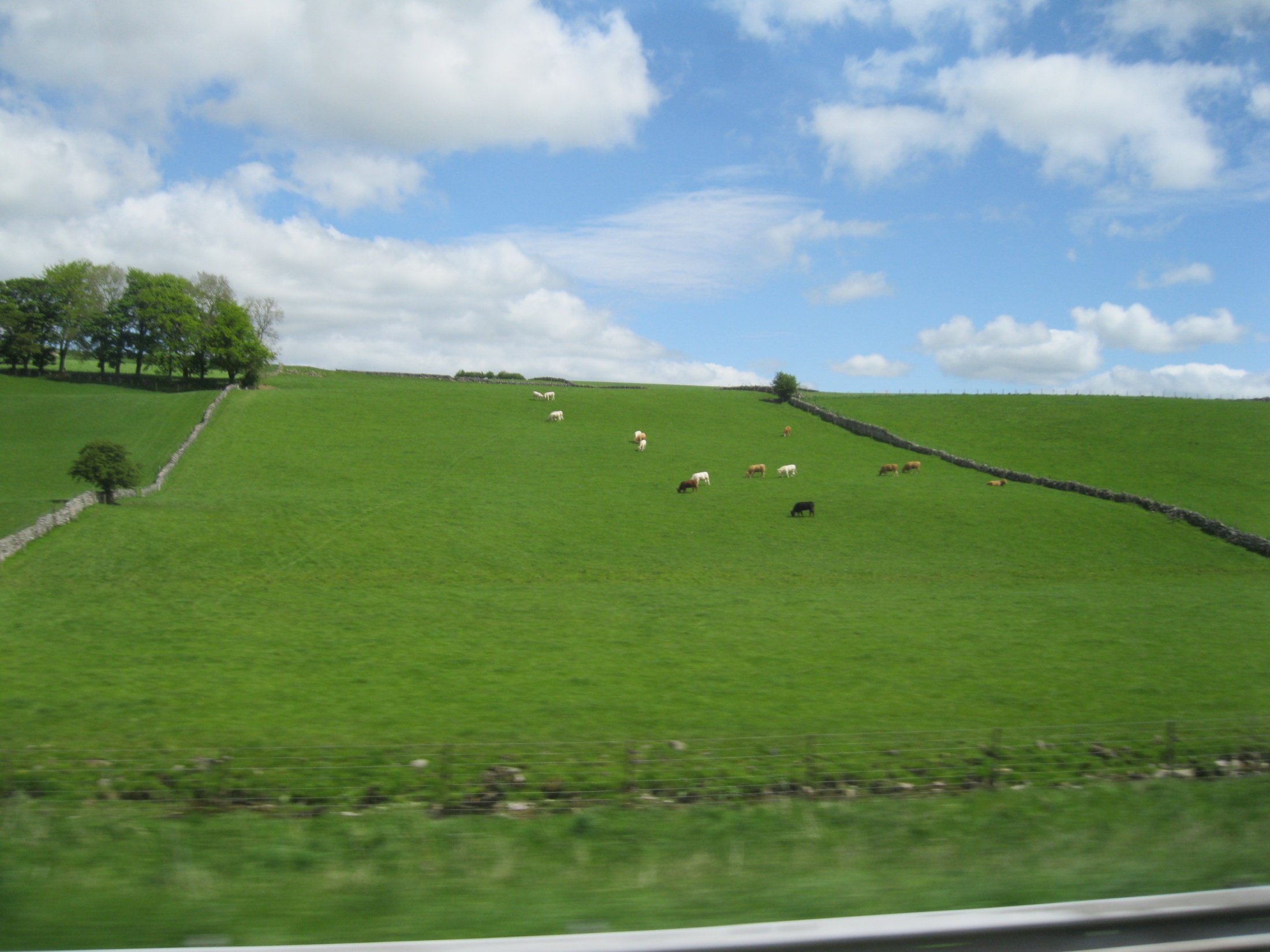 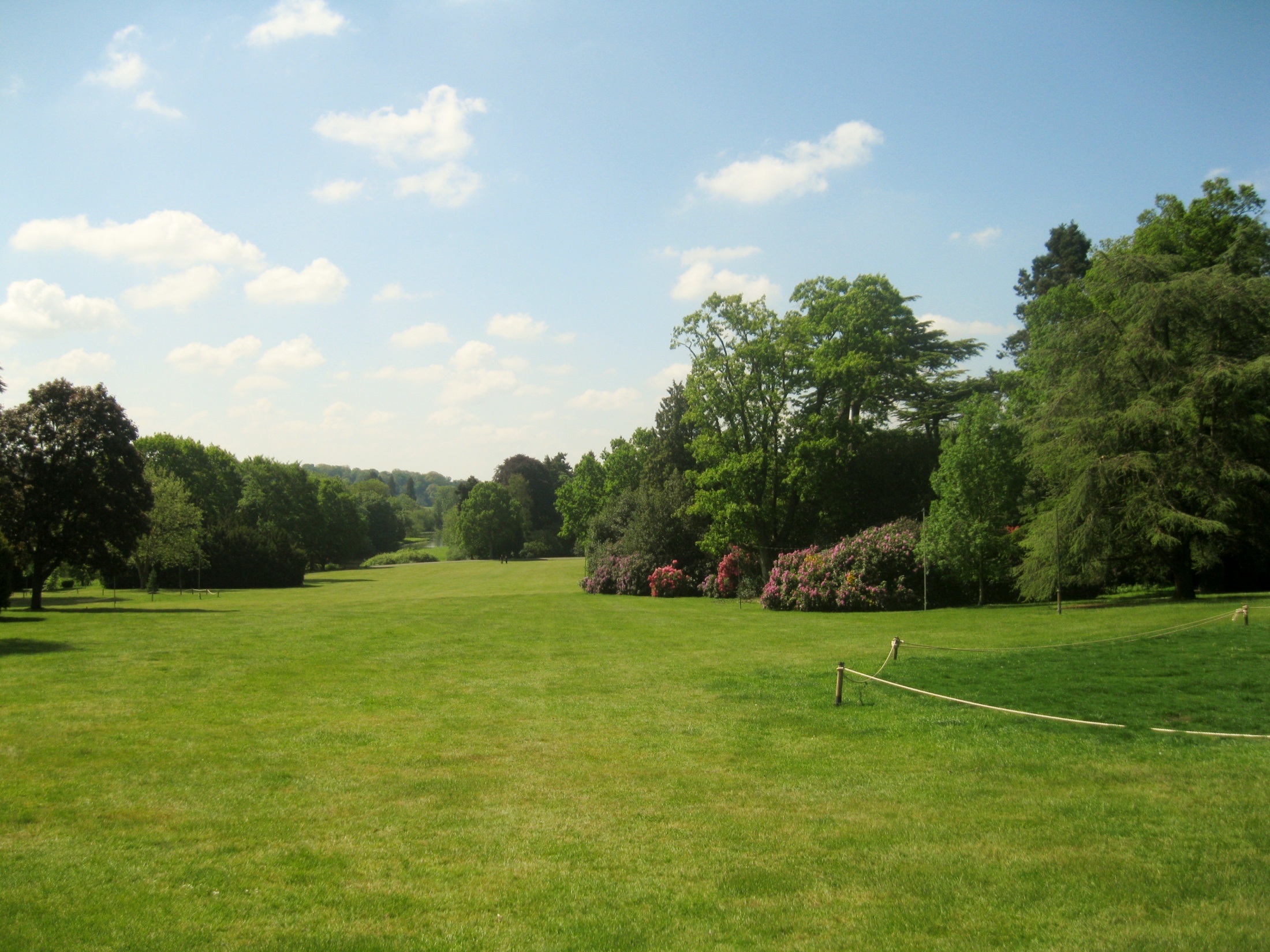 Warwick Castle Meadows
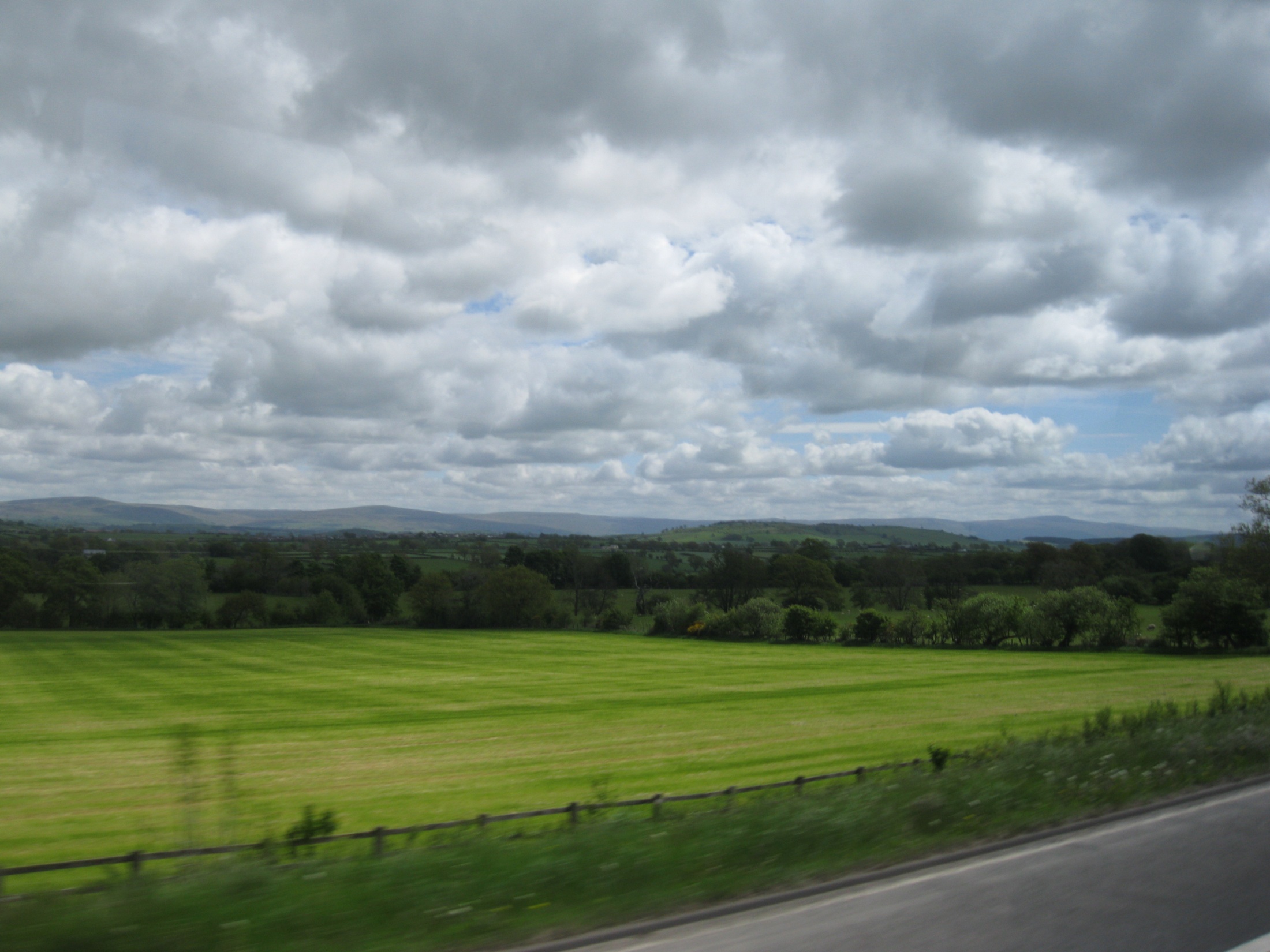 “God! I will pack, and take a train,
 And get me to England once again!”
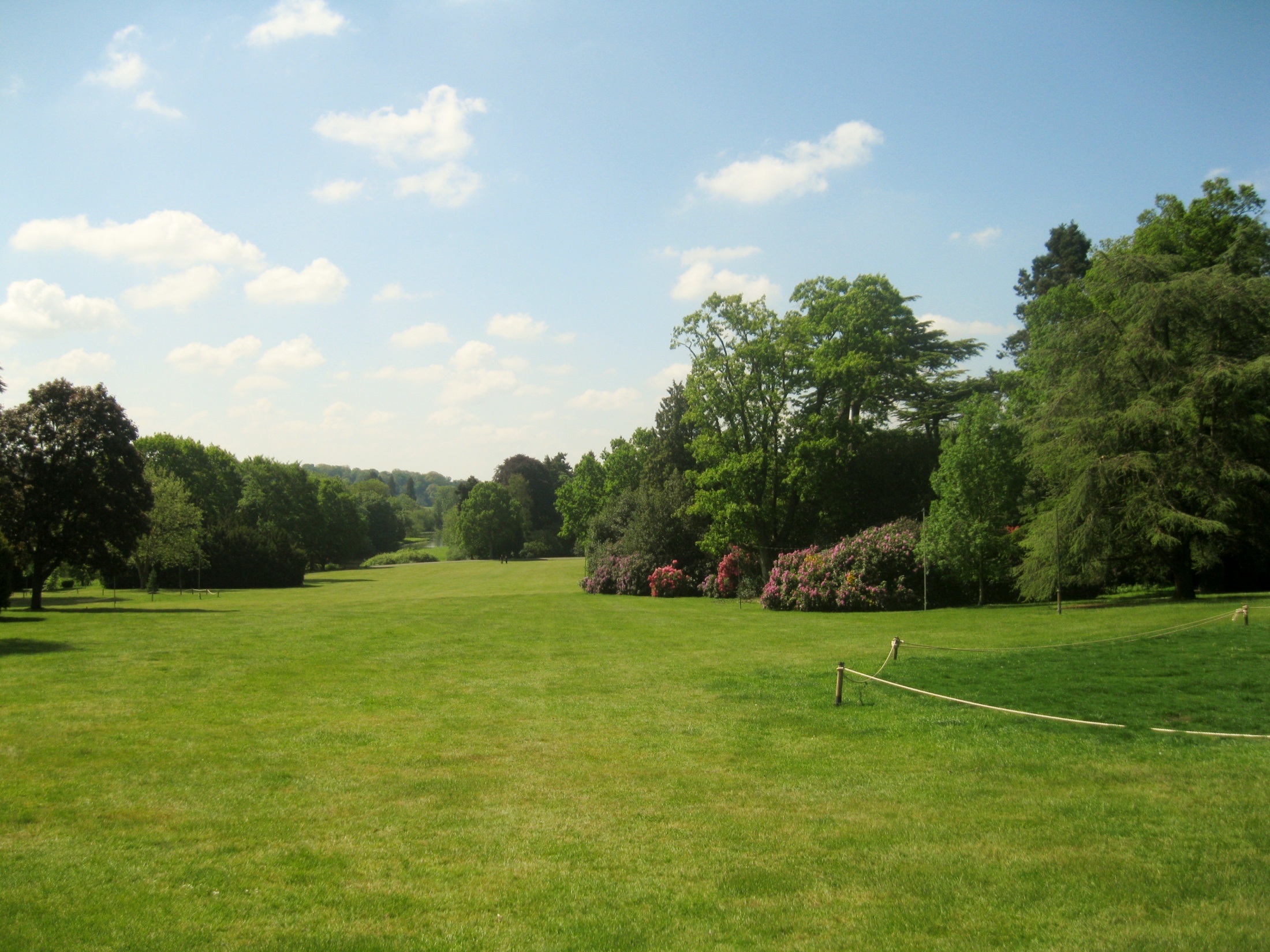 Фотографии автора презентации
http://www.bartleby.com/232/701.html  стихи Rupert Brooke (1887–1915)